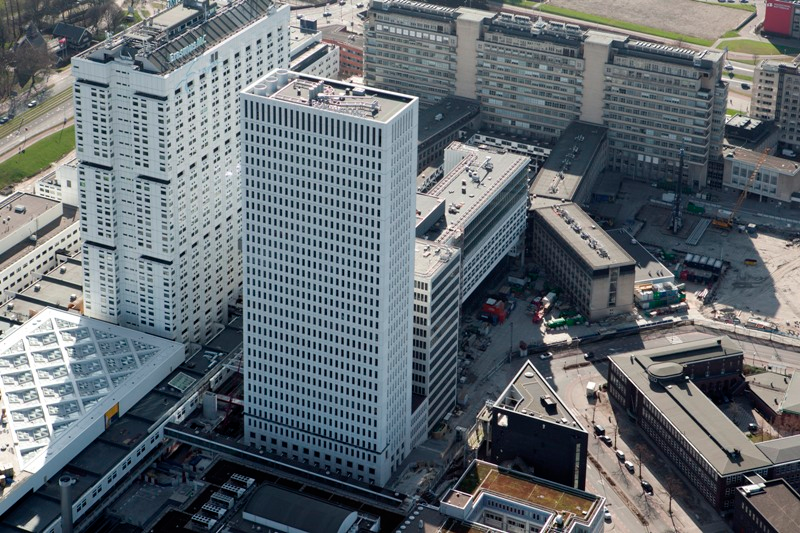 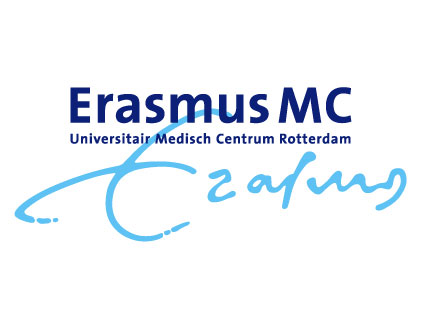 Expanding Labeling for TAVRNew Trials & New Indications
Nicolas M. Van Mieghem, MD, PhD, FESC, FACC Director of Interventional Cardiology Thoraxcenter, Erasmus MC, 
Rotterdam
[Speaker Notes: 10 min
8:15 – 8:25]
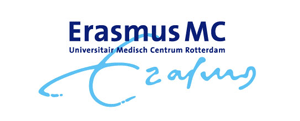 Within the past 12 months, I have had a financial interest/arrangement or affiliation with the organization(s) listed below.
Affiliation/Financial Relationship
Company
Grant/Research Support & consulting Fees
Abbott, Boston Scientific, Edwards Lifesciences, Medtronic, Acist, Claret, Terumo, PulseCath, Essential Medical
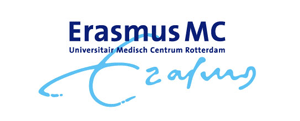 Growing TAVR Indications
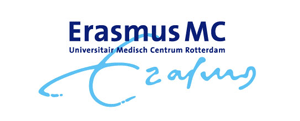 TAVR in Asymptomatic severe AS
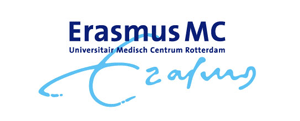 AVR in Asymptomatic severe AS
Japanese Dataset including 1808 patients, from which 291 SAVR
Propensity matched analysis in 582 patients (291 in each arm)
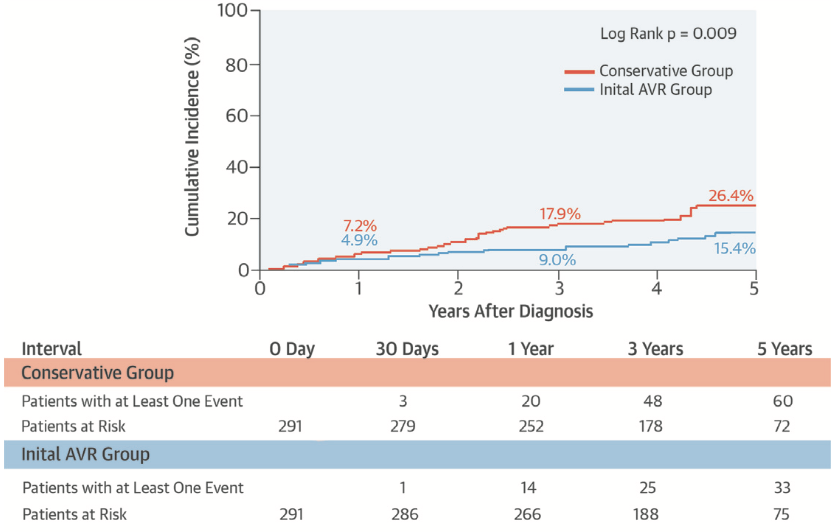 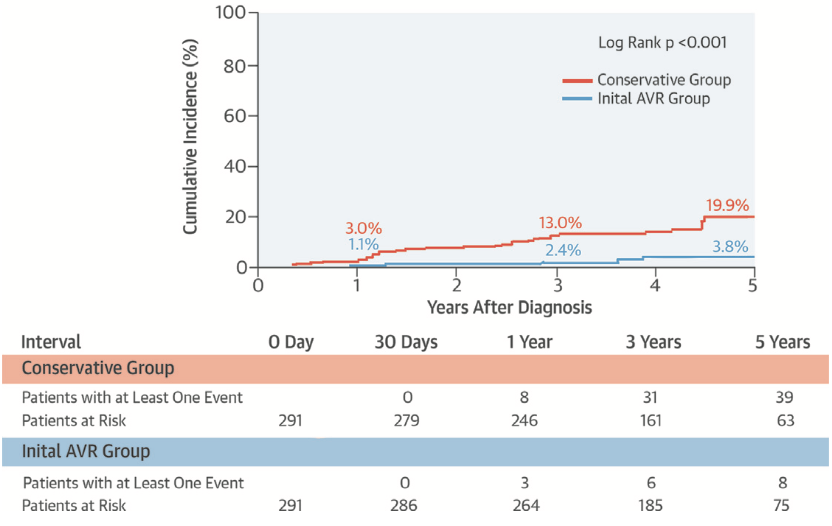 All cause ✜
HF Admission
Taniguchi et al. JACC 2015;66:2827-38
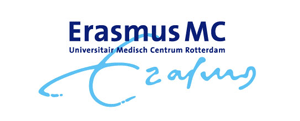 AVR in Asymptomatic severe ASMeta-analysis – Early AVR improves survival
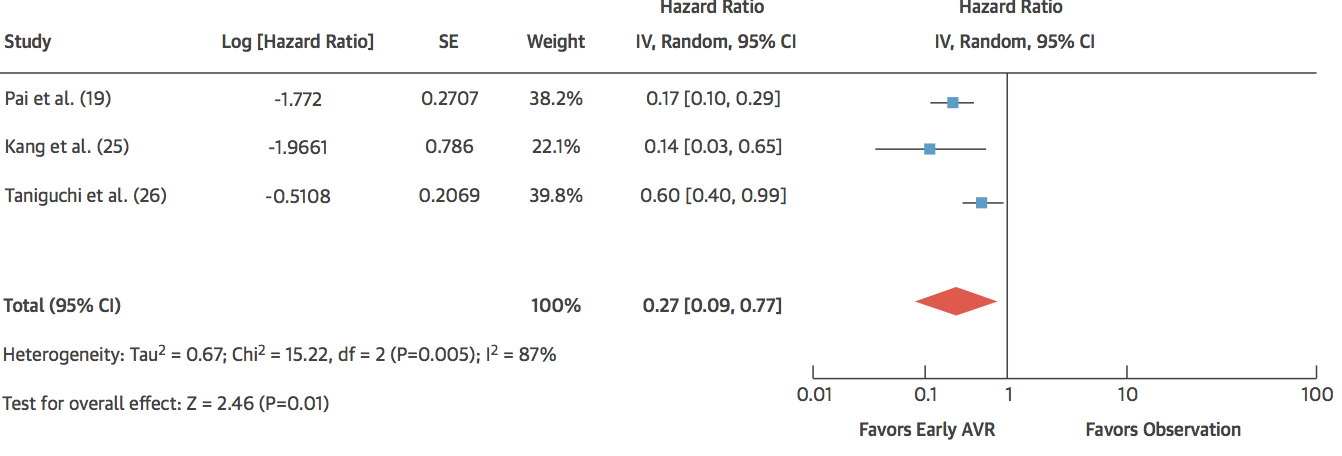 Genereux et al. JACC 2016;67:2263-88
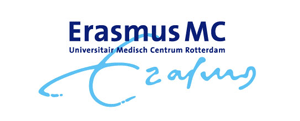 EARLY TAVR
Asymptomatic Severe AS and 2D-TTE (PV ≥4m/s or AVA ≤1 cm2) 
Exclusion if patient is symptomatic, EF<50%, concomitant surgical indications, bicuspid valve, or STS >8
Treadmill Stress-Test
Stress-Test Abnormal
Stress-Test Normal
CTA and Angiography TF- TAVR eligibility
Early-TAVR Randomized Trial
Early TAVR Registry
Randomization 1:1
Stratified by STS (<3 vs >3)
TF- TAVR
Clinical Surveillance
Primary Endpoint (superiority): 2-year composite of all-cause mortality, all strokes, and repeat  hospitalizations (CV)
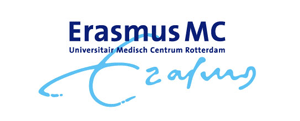 TAVR in severe Bicuspid Aortic Stenosis
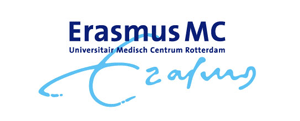 Bicuspid Aortic Valve Stenosis
FACTS:
Not exclusively in younger patients
Up to 50% of explanted aortic valves
20% in octogenarians
So far bicuspidy excluded from randomized trials
Current trends in TAVI
Lower risk
Younger patients
Longer life expectancy
(Durability)
Need for prospective research in TAVI & bicuspid AS
X
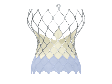 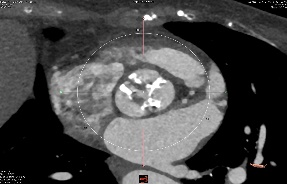 Bicuspid TAVIImpact Next Gen THV
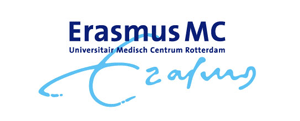 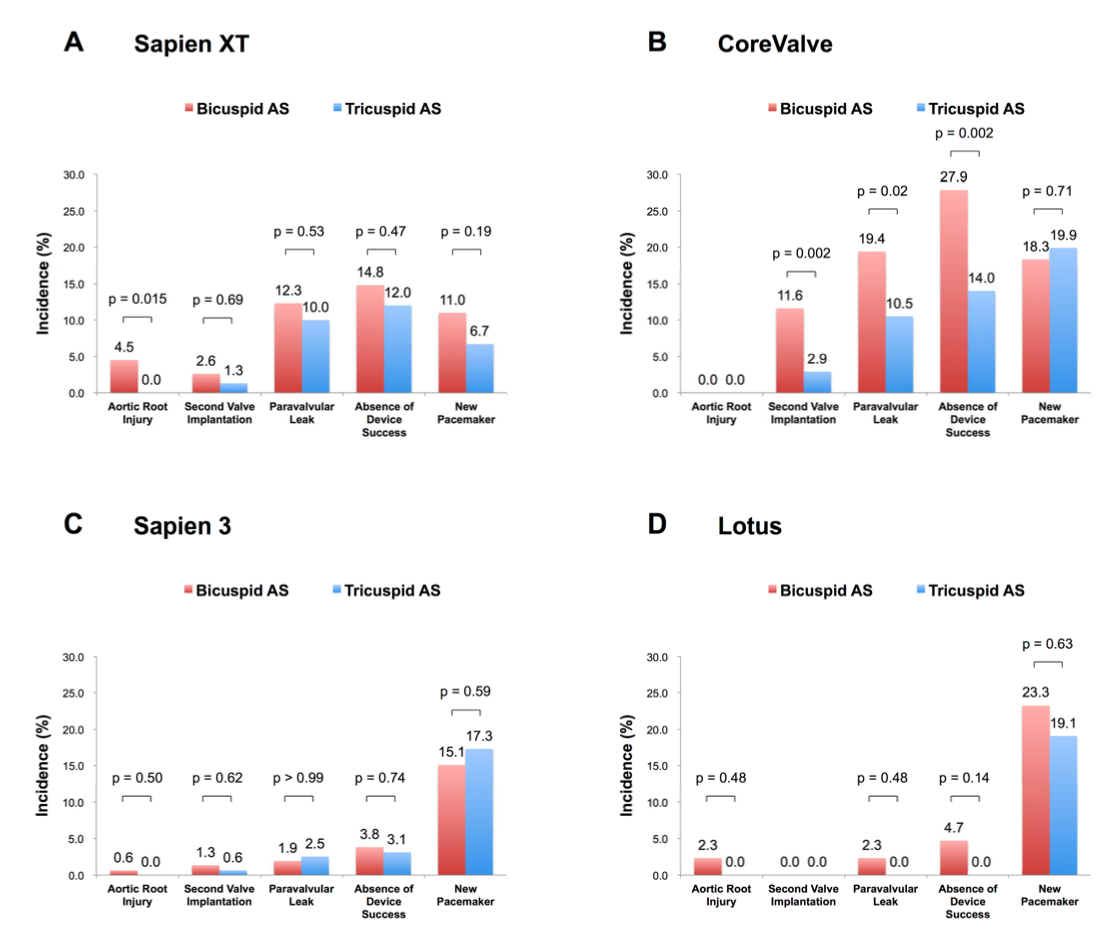 Yoon et al. JACC 2017;69:2579-89
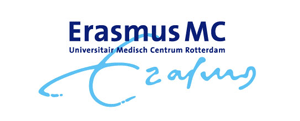 BIVOLUT XBicuspid aortic stenosis with Evolut platform international experience
Investigator driven initiative (D. Tchetche & N. Van Mieghem)
Prospective observational multicenter registry 
N = 150 consecutive patients
Aim = obtain insights in various sizing algorithms
Bicuspid AS or mixed AS-AR
Follow up
@ 30 days & 1 year: clinical examination, ECG, TTE +/- MSCT
Corelab MSCT & TTE
X
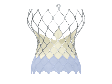 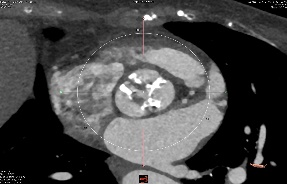 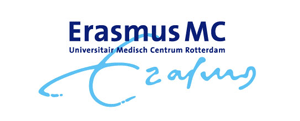 TAVR in Moderate AS and Heart Failure
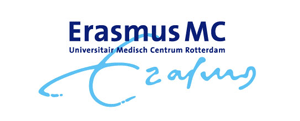 Background
In Western World prevalence of Aortic sclerosis > 65 y/o = 25%
16% will progress to AS within 8 years

AS prevalence in Elderly ≅ 4%, LV dysfunction in 25%

HF affects 4% of the population, gradually increasing with age 
	to ≅ 15% in 70 – 80 y/o

After HF admission: 
Rate for death or readmission @ 1 year = 40 - 50%
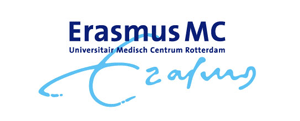 ESC Guidelines 2016
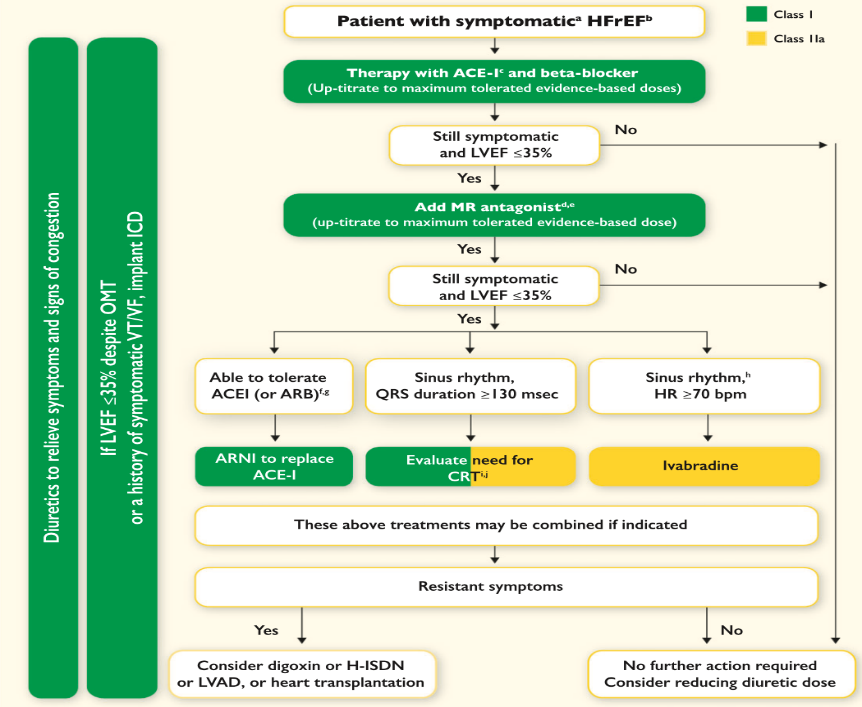 ✗
✗
Afterload Reducers
✗
✗
Ponikowski et al. EHJ 2016;37:2129-2200
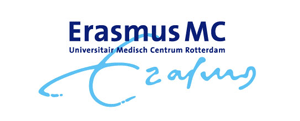 Hemodynamic Fundamentals
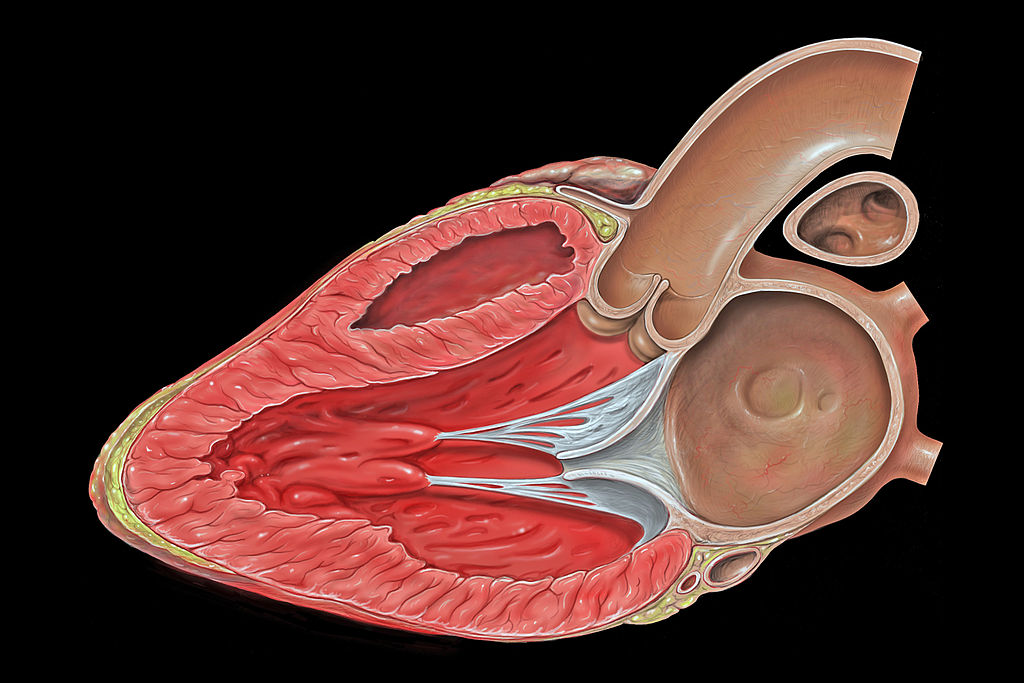 Target
TAVR will reduce valvular load
afterload
Valvular Load
Global Load ≅ ZVA =Transaortic Mean ΔP + SBP
		SVi
Arterial Load
Fixed
Elderly with decreased arterial compliance
fixed BP 
no response to vasodilators
no medical options to reduce arterial load
Adapted from Pibarot P & Dumesnil JG. JACC 2012;60:169-80
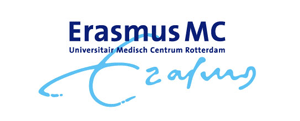 Moderate AS & LV Dysfunction
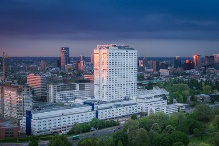 Leiden University Medical Center
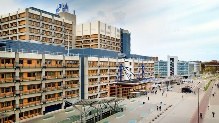 Columbia Medical University New York
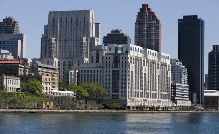 Quebec Heart and Lung institute
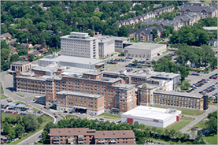 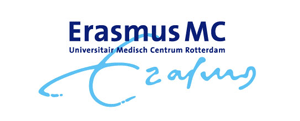 Van Gils et al. JACC 2017;69:2383-92
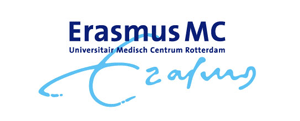 Primary Composite Endpoint
Overall
Landmark Analysis
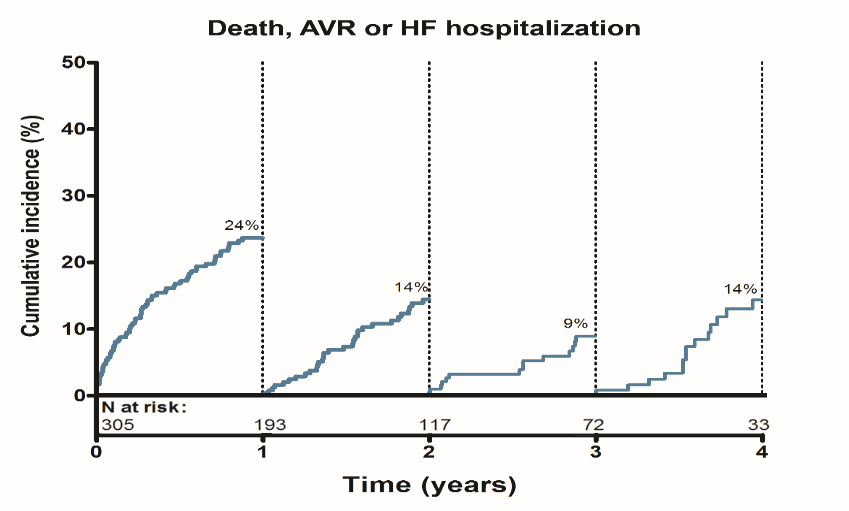 Clinical events are common (61% @ 4 yrs FU)
Most events occur within the first year
1 in 4 were NYHA 1, 42% NYHA 2!
Van Gils et al. JACC 2017;69:2383-92
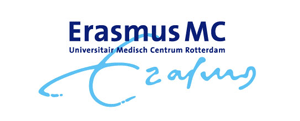 TAVR UNLOAD Concept
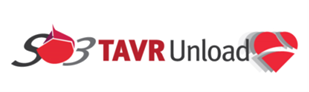 Follow-up:
1, 6 months
1 & 2 years

Clinical endpoints
Symptoms
Echo
QoL
TAVR + OHFT
TAVR UNLOAD Trial
LV-EF< 50%
&
Moderate AS
R
International
Multicenter
Randomized
OHFT alone
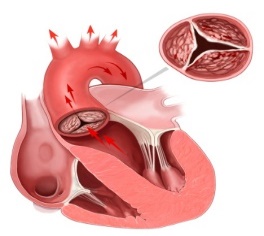 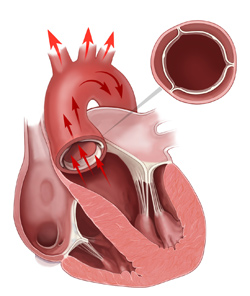 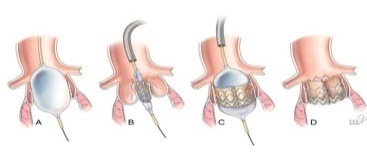 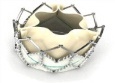 Spitzer et al. AHJ 2016;182:80-88
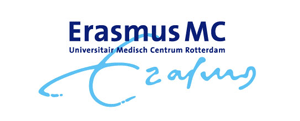 TAVR for severe Aortic Regurgitation
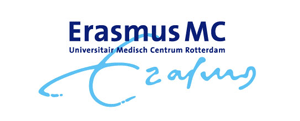 1st vs. 2nd Generation THV for severe AR
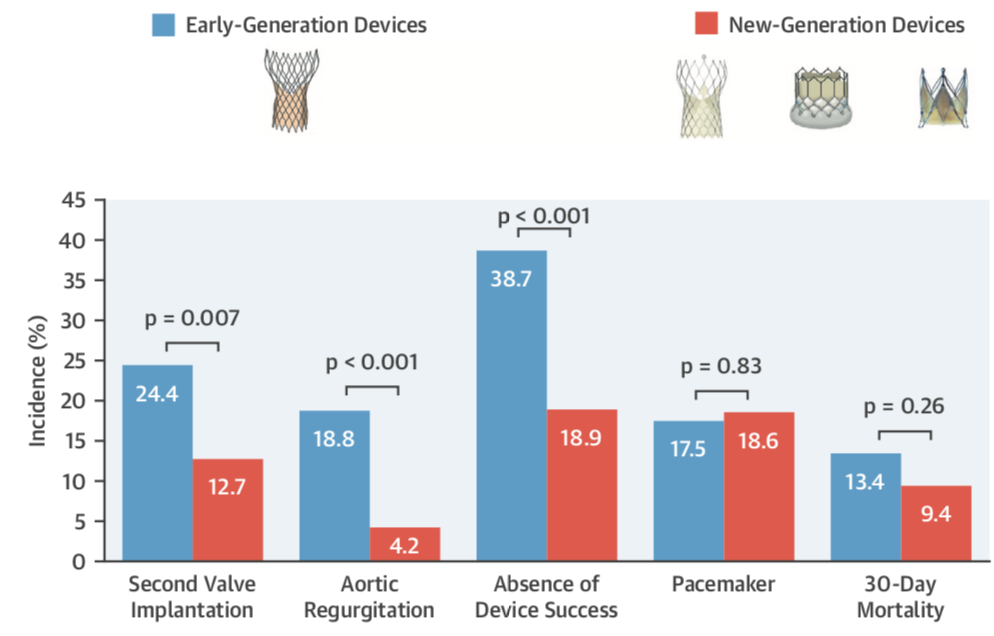 N = 331
40 centers
September 2007 – February 2017
Yoon et al. JACC 2017;70:2752-63
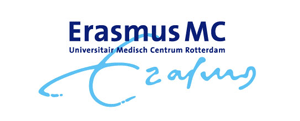 TAVI for Aortic Regurgitation
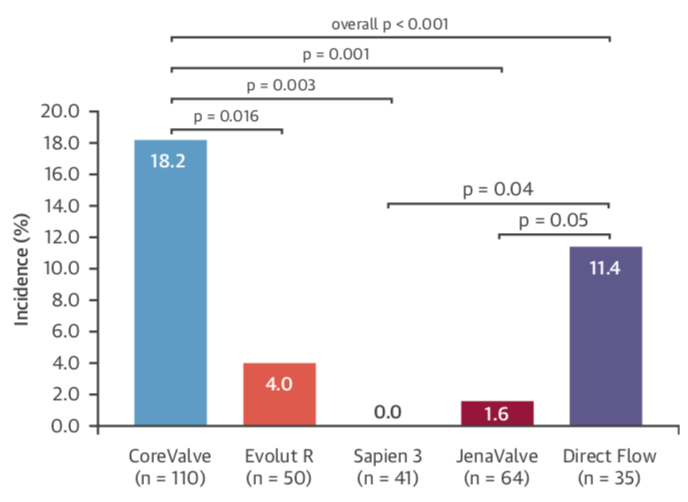 ≥ Moderate AR
Yoon et al. JACC 2017;70:2752-63
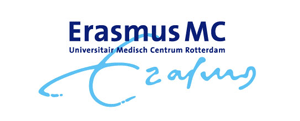 TAVI for Aortic Regurgitation
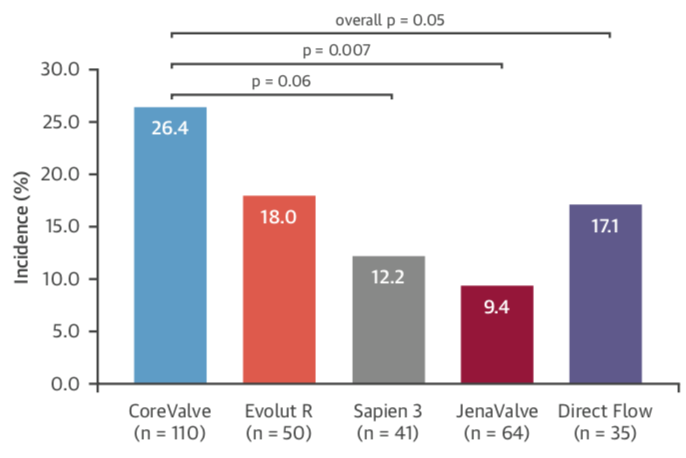 Need for > 1 THV
Yoon et al. JACC 2017;70:2752-63
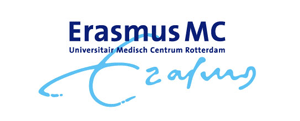 In Conclusion
New indications for TAVR are emerging
Randomized trials are ongoing
A-symptomatic severe AS
Moderate AS and LV dysfunction
Next Generation THVs for AS seem to work in different anatomies than severe tricuspid AS
Bicuspid severe AS
Pure AR
Meticulous imaging and anatomy tailored THV selection seem mandatory